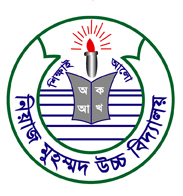 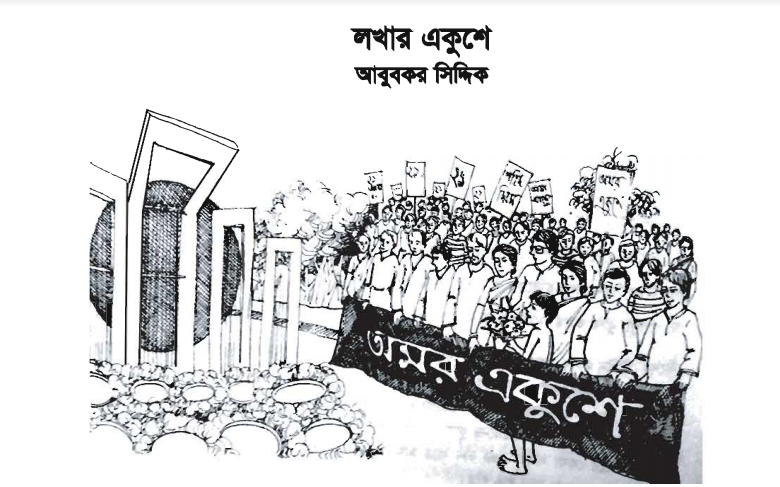 সকল শিক্ষার্থীকে
স্বাগতম
1
23-Mar-20
মোঃ মাজেদুল ইসলাম,সহকারি শিক্ষক,নিয়াজ মুহম্মদ উচ্চ বালক বিদ্যালয়, ব্রাহ্মণবাড়িয়া
[Speaker Notes: এখানে পাঠের সঙ্গে সাদৃশ্যপূর্ণ অন্য কোন চিত্র ব্যবহার করা যেতে পারে।]
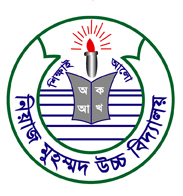 পরিচিতি
পাঠ পরিচিতি
শিক্ষক পরিচিতি
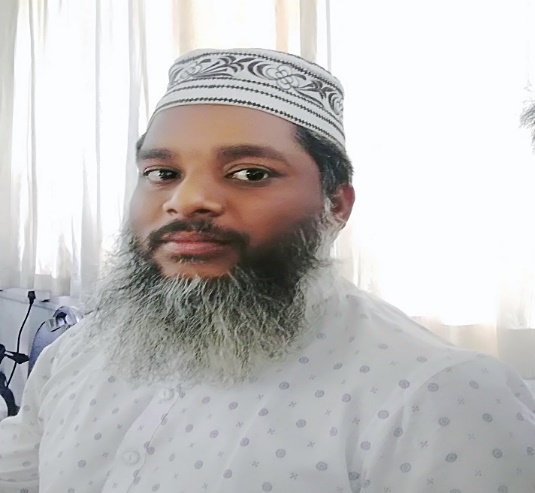 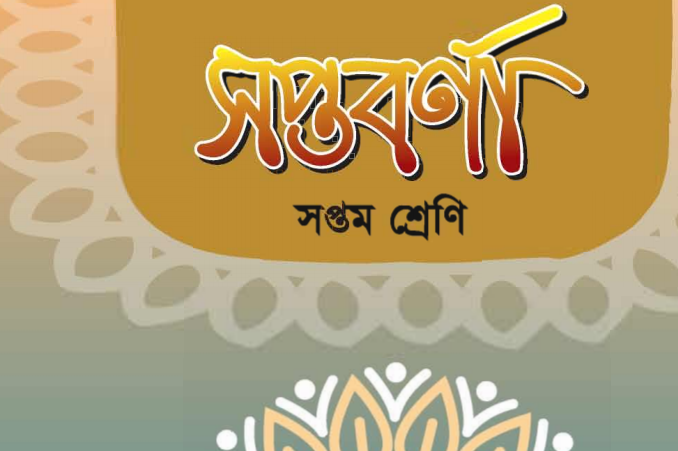 মোঃ মাজেদুল ইসলাম 
সহকারী শিক্ষক 
নিয়াজ মুহম্মদ উচ্চ বিদ্যালয়
মুঠোফোন- 01৬২১৭১২৬১৫ 
 islam12mm@gmail.com
বিষয় : বাংলা ১ম পত্র
2
23-Mar-20
মোঃ মাজেদুল ইসলাম,সহকারি শিক্ষক,নিয়াজ মুহম্মদ উচ্চ বালক বিদ্যালয়, ব্রাহ্মণবাড়িয়া
[Speaker Notes: এখানে পাঠের সঙ্গে সাদৃশ্যপূর্ণ অন্য কোন চিত্র ব্যবহার করা যেতে পারে।]
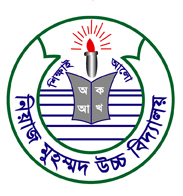 নিচের দৃশ্যটির সাথে তোমার পাঠ্য বইয়ের কোন বিষয়টির সাদৃশ্য রয়েছে?
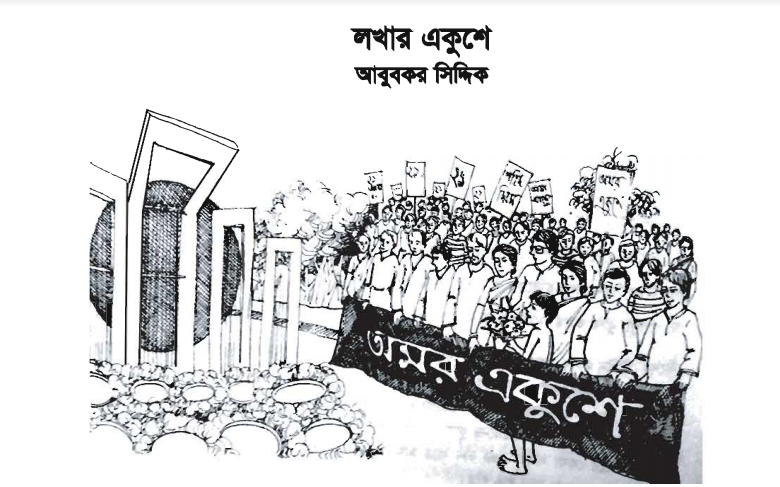 3
23-Mar-20
মোঃ মাজেদুল ইসলাম,সহকারি শিক্ষক,নিয়াজ মুহম্মদ উচ্চ বালক বিদ্যালয়, ব্রাহ্মণবাড়িয়া।
[Speaker Notes: এখানে পাঠের সঙ্গে সাদৃশ্যপূর্ণ অন্য কোন চিত্র ব্যবহার করা যেতে পারে।]
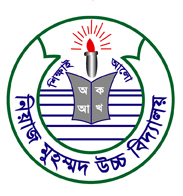 লখার একুশে
(দ্বিতীয় অংশ)
আবুবকর সিদ্দিক
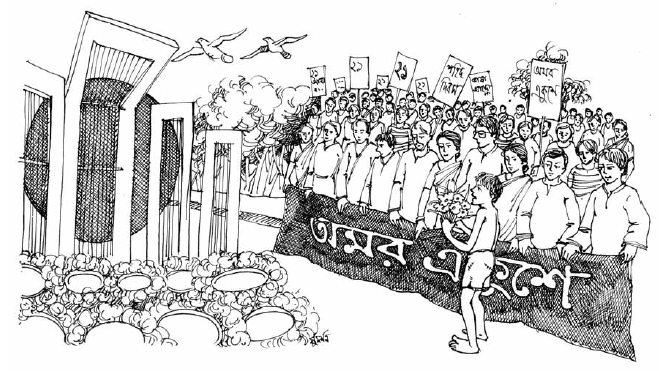 23-Mar-20
মোঃ মাজেদুল ইসলাম,সহকারি শিক্ষক,নিয়াজ মুহম্মদ উচ্চ বালক বিদ্যালয়, ব্রাহ্মণবাড়িয়া।
4
[Speaker Notes: শিক্ষক শিক্ষার্থীদেরকে পাঠ শিরোনাম খাতায় লিখে নিতে বলবেন।]
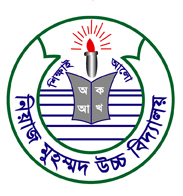 শিখনফল
এ পাঠ শেষে শিক্ষার্থীরা...
নির্দিষ্ট অংশ (একটা খেঁকশেয়াল – আঁ আঁ আঁ আঁ পর্যন্ত) শুদ্ধ উচ্চারণে পড়তে পারবে।
তুলোমিঠে, মগডাল, শহিদ মিনার, প্রভাত ফেরি শব্দের অর্থ দিয়ে অনুচ্ছেদ রচনা করতে পারবে।
‘মানুষের ইচ্ছাশক্তির কাছে শারীরিক প্রতিবন্ধকতা তুচ্ছ’- কথাটি ব্যাখ্যা করতে পারবে।
5
23-Mar-20
মোঃ মাজেদুল ইসলাম,সহকারি শিক্ষক,নিয়াজ মুহম্মদ উচ্চ বালক বিদ্যালয়, ব্রাহ্মণবাড়িয়া।
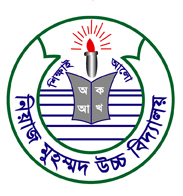 আদর্শ পাঠ
একটা খেকশিয়াল বুঝি তাকিয়ে দেখছিল তাকে। দেখুক গে। এখন ভয় ভয় করলে দেরি হয়ে যাবে। কাজেই এবার চোখ- কান বুঝে দৌড় শুরু করতে হলো তাকে।
6
23-Mar-20
মোঃ মাজেদুল ইসলাম,সহকারি শিক্ষক,নিয়াজ মুহম্মদ উচ্চ বালক বিদ্যালয়, ব্রাহ্মণবাড়িয়া।
[Speaker Notes: শিক্ষক শিক্ষার্থীদের মনোযোগ সহকারে আদর্শ পাঠ অনুসরণ করতে বলবেন।]
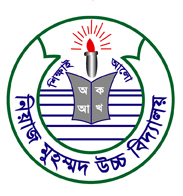 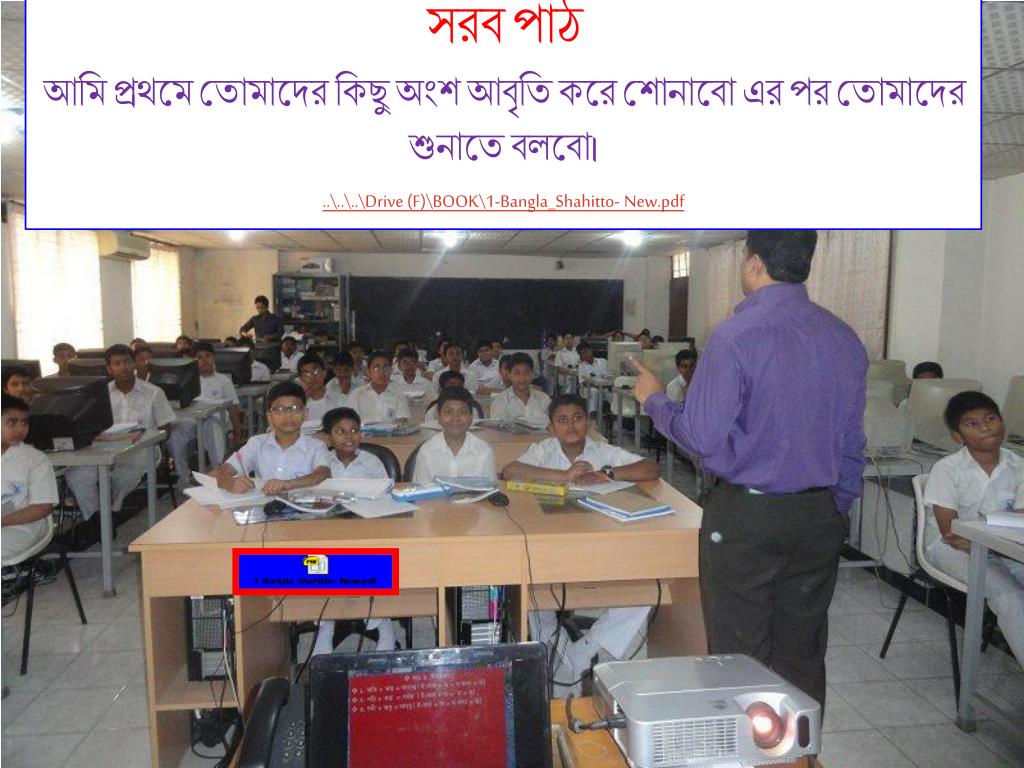 7
23-Mar-20
মোঃ মাজেদুল ইসলাম,সহকারি শিক্ষক,নিয়াজ মুহম্মদ উচ্চ বালক বিদ্যালয়, ব্রাহ্মণবাড়িয়া।
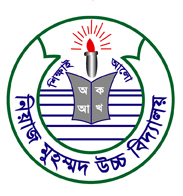 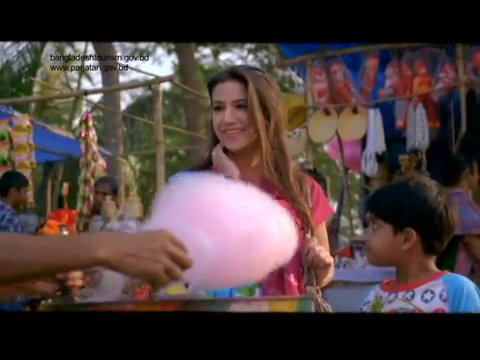 তুলোমিঠে
হাওয়াই মিঠাই
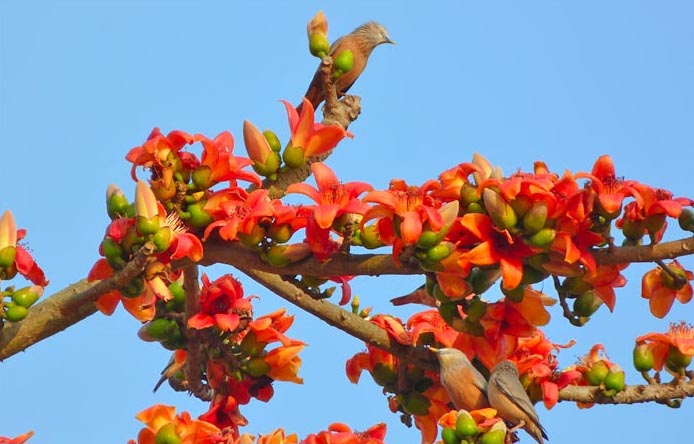 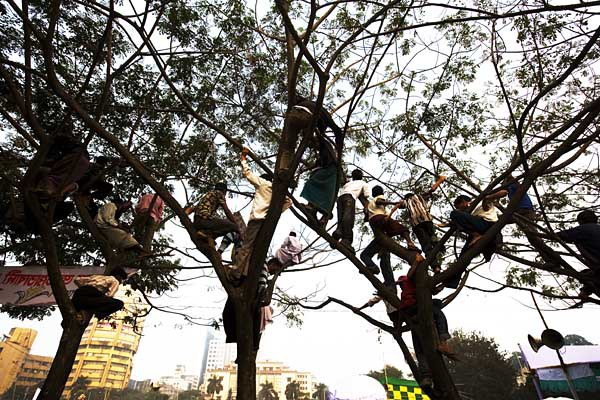 গাছের উঁচু ডাল
মগডাল
8
23-Mar-20
মোঃ মাজেদুল ইসলাম,সহকারি শিক্ষক,নিয়াজ মুহম্মদ উচ্চ বালক বিদ্যালয়, ব্রাহ্মণবাড়িয়া।
[Speaker Notes: শিক্ষক শব্দের পাশাপাশি ছবি দেখিয়ে শব্দার্থ জিজ্ঞাসা করবেন এবং পরবর্তীতে শব্দের অর্থ দেখাবেন।]
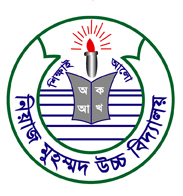 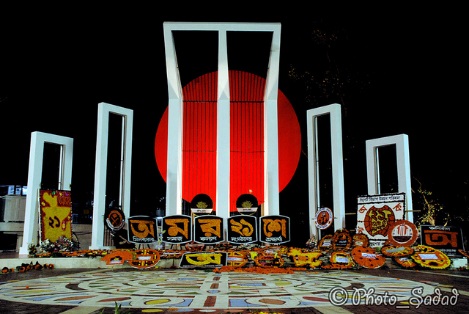 শহিদ মিনার
শহিদের স্মৃতি রক্ষার জন্য নির্মিত মিনার
প্রভাতফেরি
ভোরবেলা দল বেঁধে পাড়ায় পাড়ায় গান গেয়ে সবাইকে জাগিয়ে তোলার অনুষ্ঠান বিশেষ।
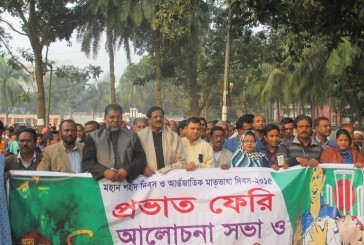 9
23-Mar-20
মোঃ মাজেদুল ইসলাম,সহকারি শিক্ষক,নিয়াজ মুহম্মদ উচ্চ বালক বিদ্যালয়, ব্রাহ্মণবাড়িয়া।
[Speaker Notes: শিক্ষক শব্দের পাশাপাশি ছবি দেখিয়ে শব্দার্থ জিজ্ঞাসা করবেন এবং পরবর্তীতে শব্দের অর্থ দেখাবেন।]
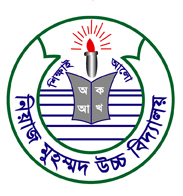 জোড়ায় কাজ
সময়
৫
মিনিট
‘‘প্রভাতফেরি’’ দিয়ে অনুচ্ছেদ রচনা কর।
10
23-Mar-20
মোঃ মাজেদুল ইসলাম,সহকারি শিক্ষক,নিয়াজ মুহম্মদ উচ্চ বালক বিদ্যালয়, ব্রাহ্মণবাড়িয়া।
[Speaker Notes: জোড়ায় কাজ দিয়ে শিক্ষক অবশ্যই তদারকি করবেন।]
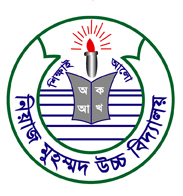 এসো একটি ভিডিও দেখি
11
23-Mar-20
মোঃ মাজেদুল ইসলাম,সহকারি শিক্ষক,নিয়াজ মুহম্মদ উচ্চ বালক বিদ্যালয়, ব্রাহ্মণবাড়িয়া।
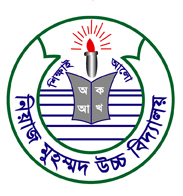 দলগত কাজ
সময়
১০
মিনিট
একুশের প্রভাব লখাকে তার শারীরিক প্রতিবদ্ধকতা জয় করতে শিখিয়েছে।
- উক্তিটির যথার্থতা বিশ্লেষণ কর।
12
23-Mar-20
মোঃ মাজেদুল ইসলাম,সহকারি শিক্ষক,নিয়াজ মুহম্মদ উচ্চ বালক বিদ্যালয়, ব্রাহ্মণবাড়িয়া।
[Speaker Notes: দলগত কাজের আগে ১১ নং স্লাইডের ভিডিও দেখাতে হবে।]
সময়
৫
মিনিট
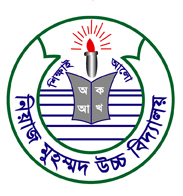 মূল্যায়ন
খেকশিয়াল
লখাকে তাকিয়ে দেখছিল যে প্রাণীটি তার নাম কী ?
লখা কিভাবে গাছে উঠে গেল ?
চড় চড় করে
গাছের ডালপালা কিসে ভর্তি ছিল ?
কাটায় ভর্তি
প্রভাতফেরির দিন সকালটা কেমন ছিল ?
বড় আশ্চর্য সুন্দর
লখাকে চিনতে কষ্ট হয় না কেন?
সে জন্ম বোবা
লখার মুখে কথা ফুটে না কেন ?
13
23-Mar-20
মোঃ মাজেদুল ইসলাম,সহকারি শিক্ষক,নিয়াজ মুহম্মদ উচ্চ বালক বিদ্যালয়, ব্রাহ্মণবাড়িয়া।
[Speaker Notes: শিক্ষক শিক্ষার্থীদের মূল্যায়নের প্রশ্ন করে ফলাবর্তন প্রদান করবেন।]
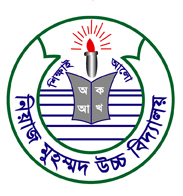 বাড়ির কাজ
লখার মতই তোমার পরিচিত কোন চরিত্র সম্পর্কে একটি অনুচ্ছেদ লিখে আনবে ।
14
23-Mar-20
মোঃ মাজেদুল ইসলাম,সহকারি শিক্ষক,নিয়াজ মুহম্মদ উচ্চ বালক বিদ্যালয়, ব্রাহ্মণবাড়িয়া।
[Speaker Notes: এখানে পাঠের সঙ্গে সাদৃশ্যপূর্ণ অন্য কোন বাড়ির কাজ দেয়া যেতে পারে।]
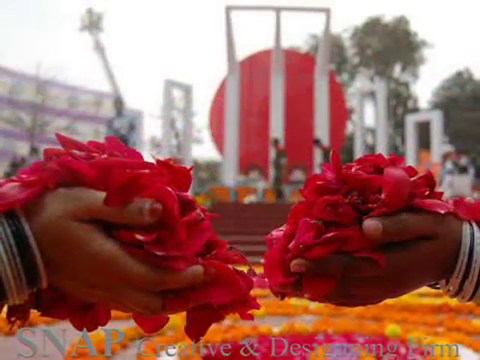 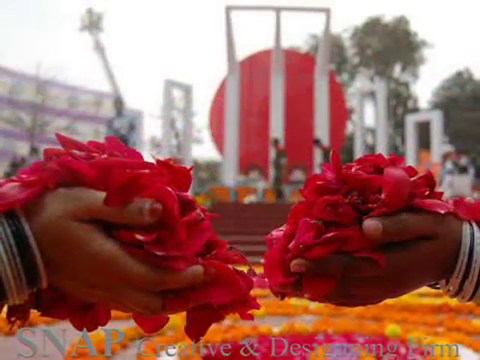 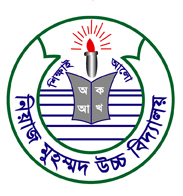 সকল শিক্ষার্থীকে
ধন্যবাদ
15
23-Mar-20
মোঃ মাজেদুল ইসলাম,সহকারি শিক্ষক,নিয়াজ মুহম্মদ উচ্চ বালক বিদ্যালয়, ব্রাহ্মণবাড়িয়া।
[Speaker Notes: এখানে পাঠের সঙ্গে সাদৃশ্যপূর্ণ অন্য কোন চিত্র দেয়া যেতে পারে।]